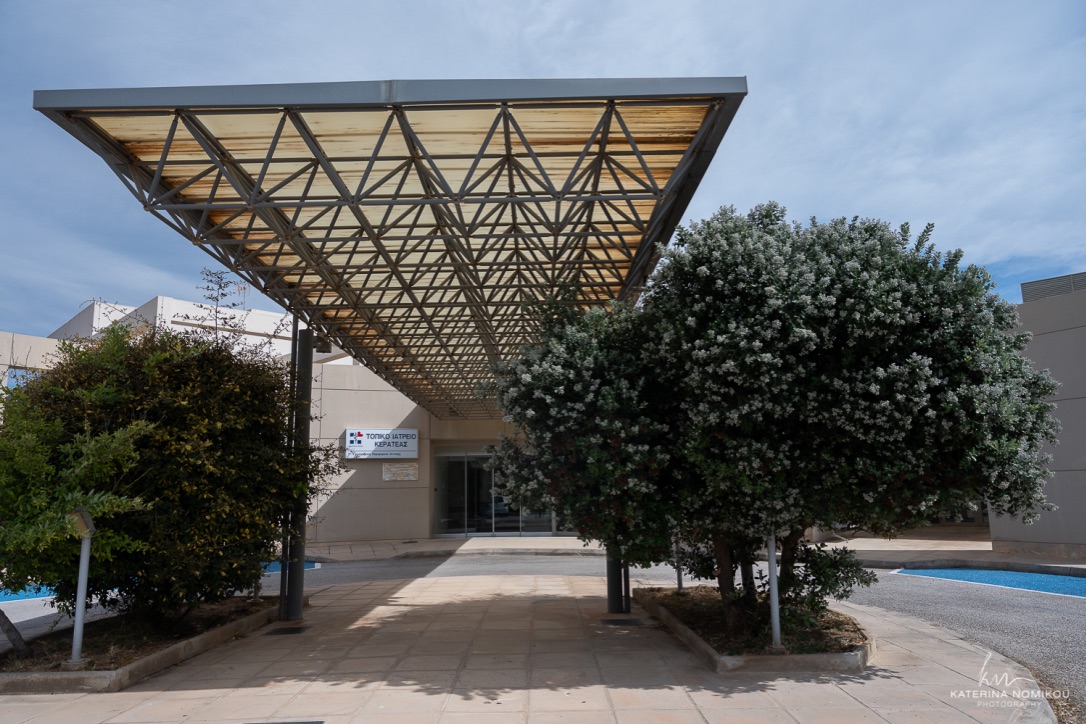 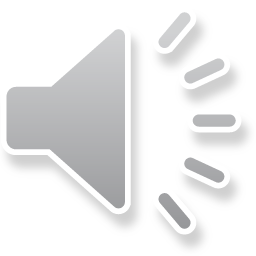 Επίσκεψη Πρωθυπουργού
Παρασκευή 2 Μαίου 2025
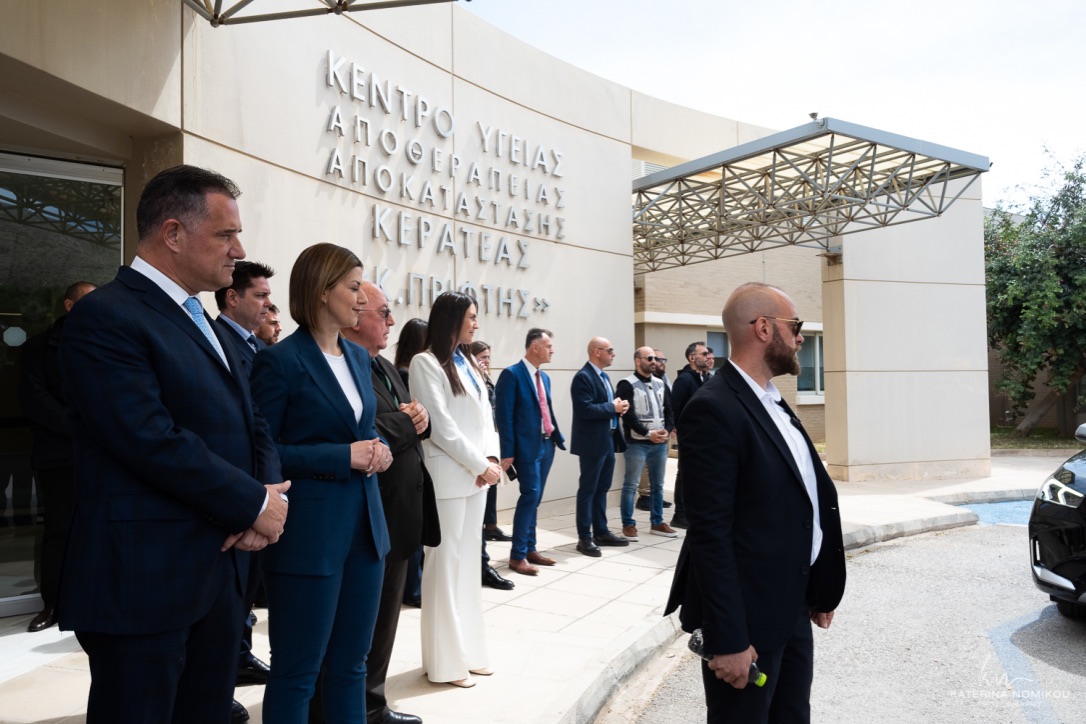 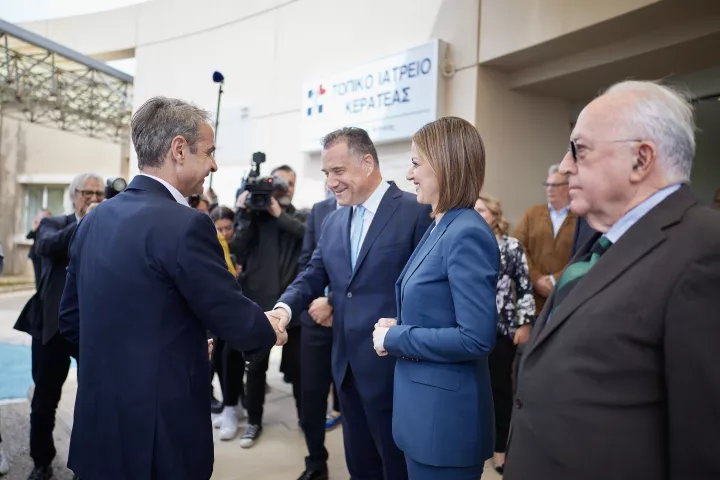 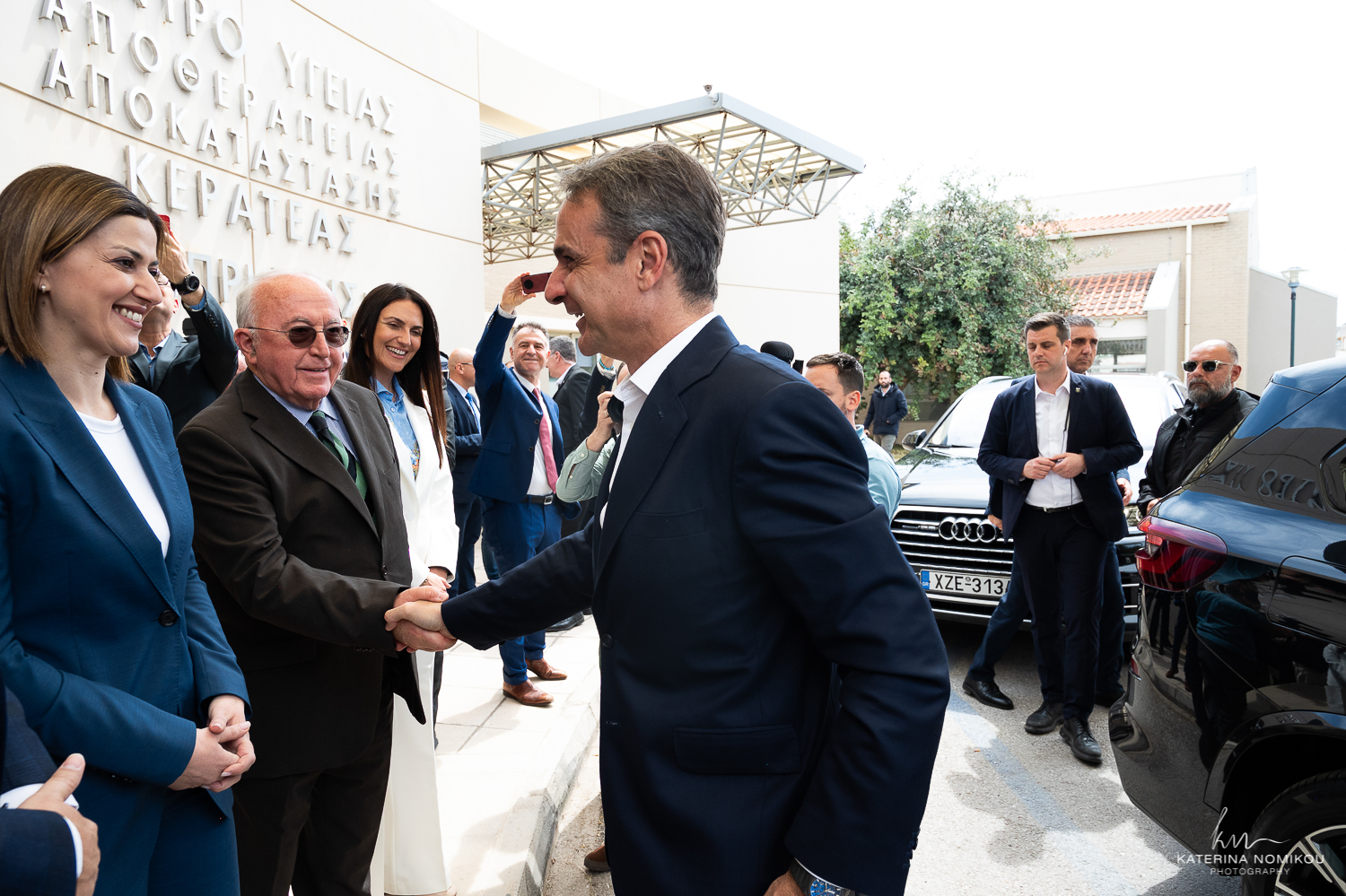 Καλώς ήρθατε 
κύριε Πρωθυπουργέ
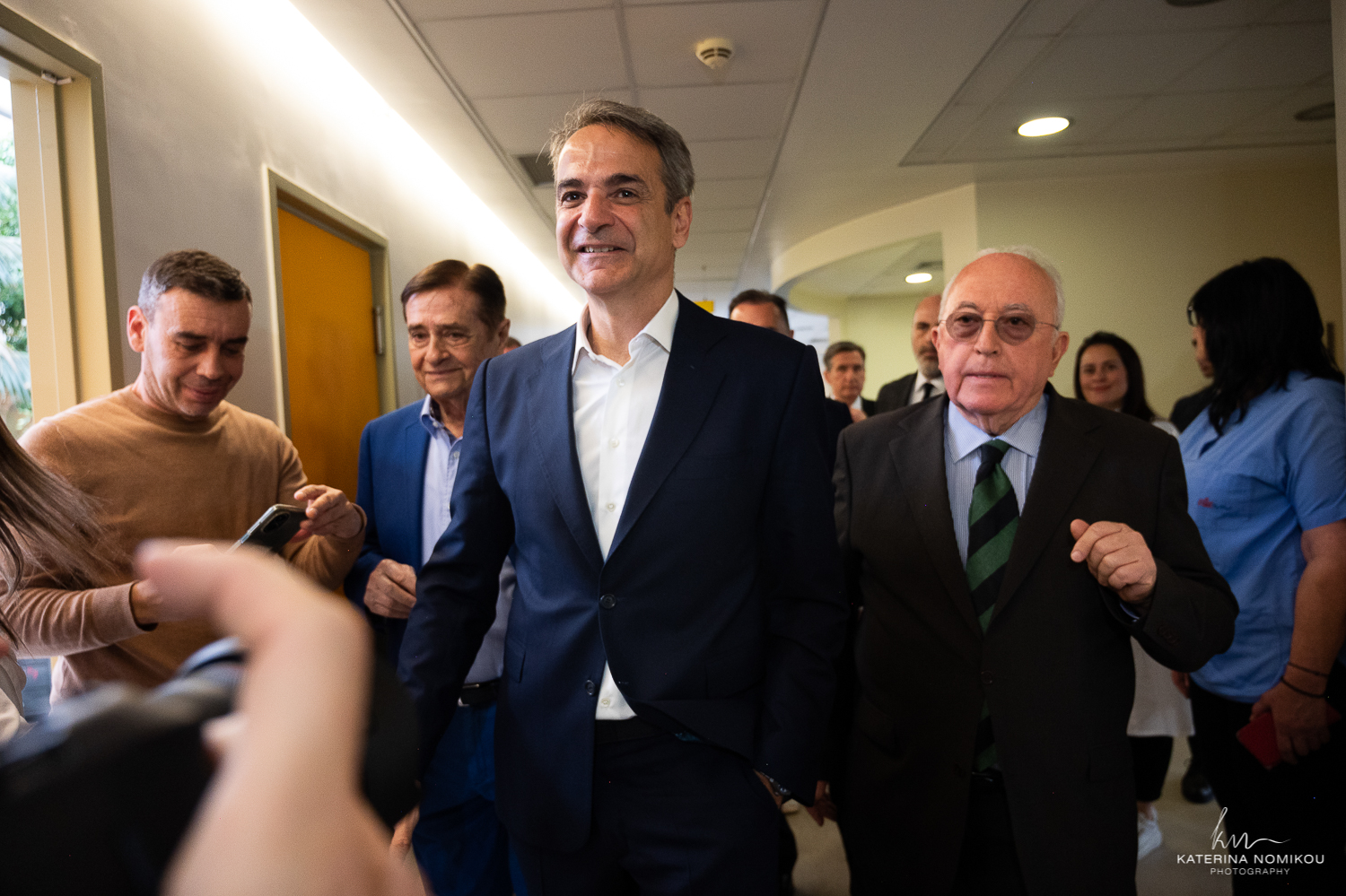 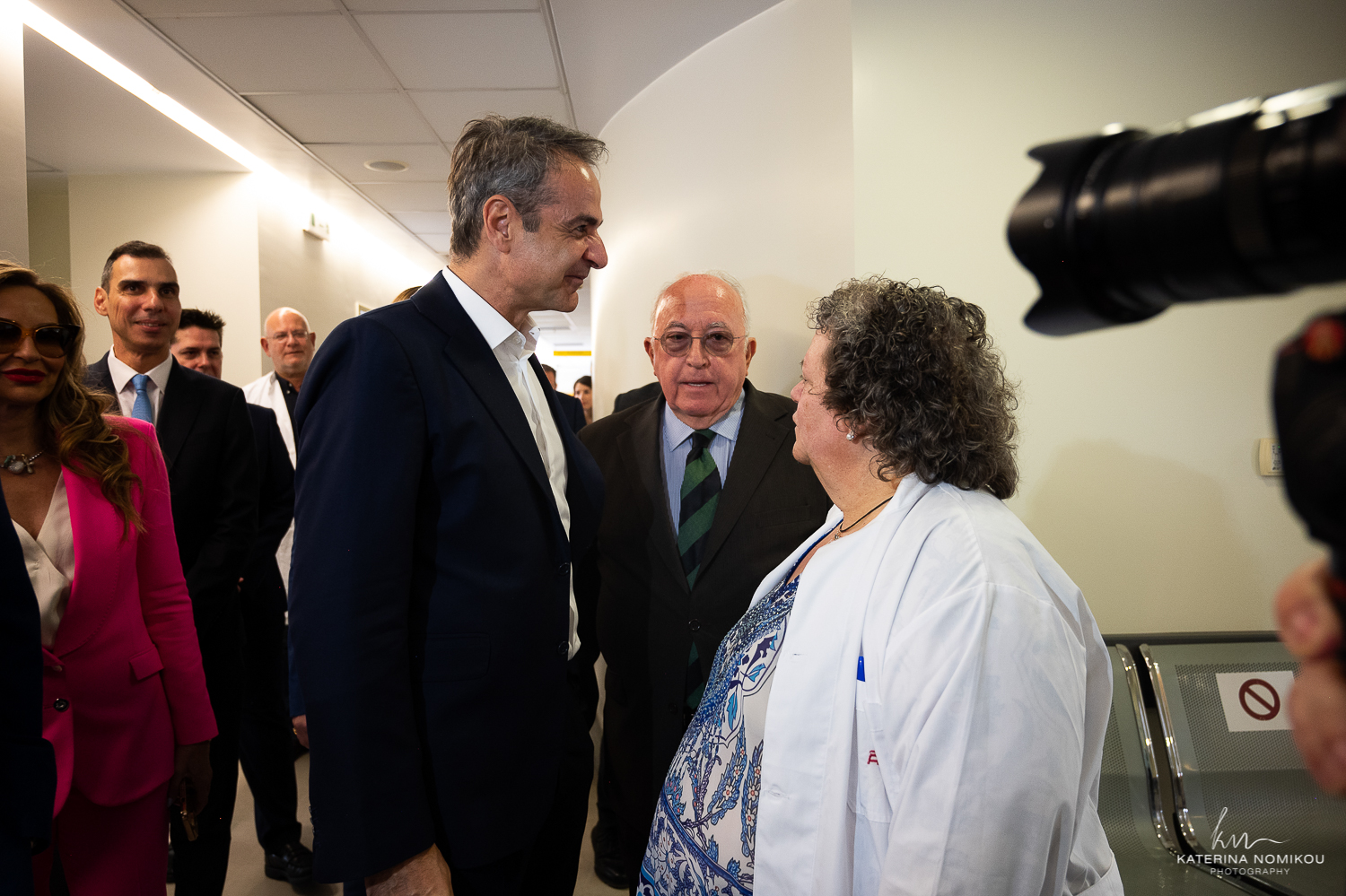 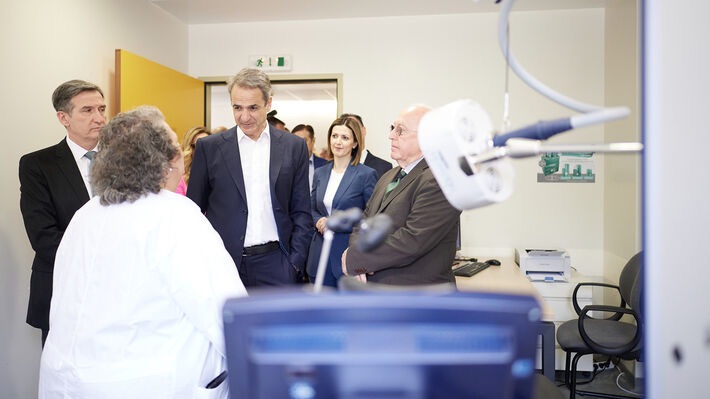 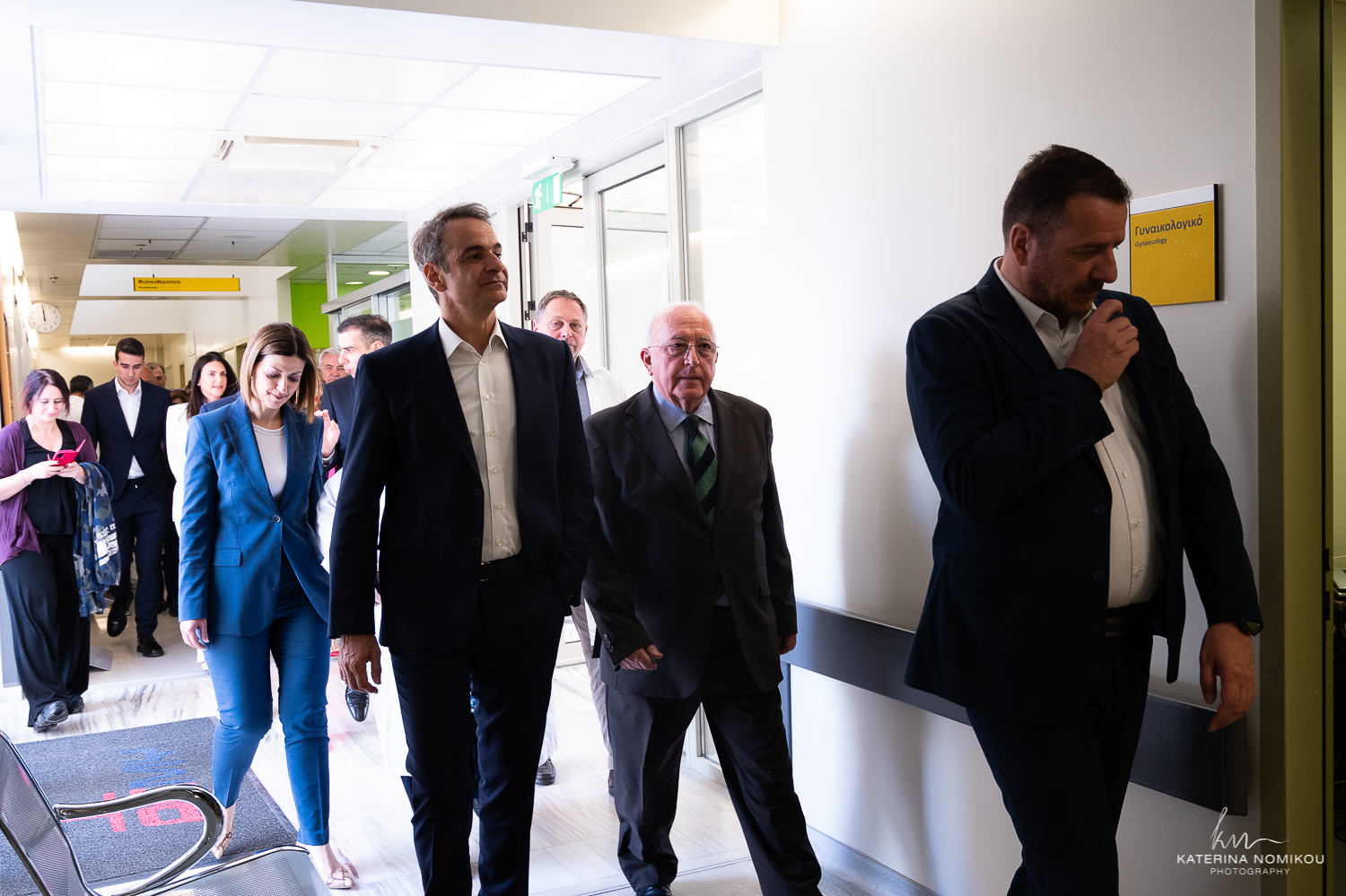 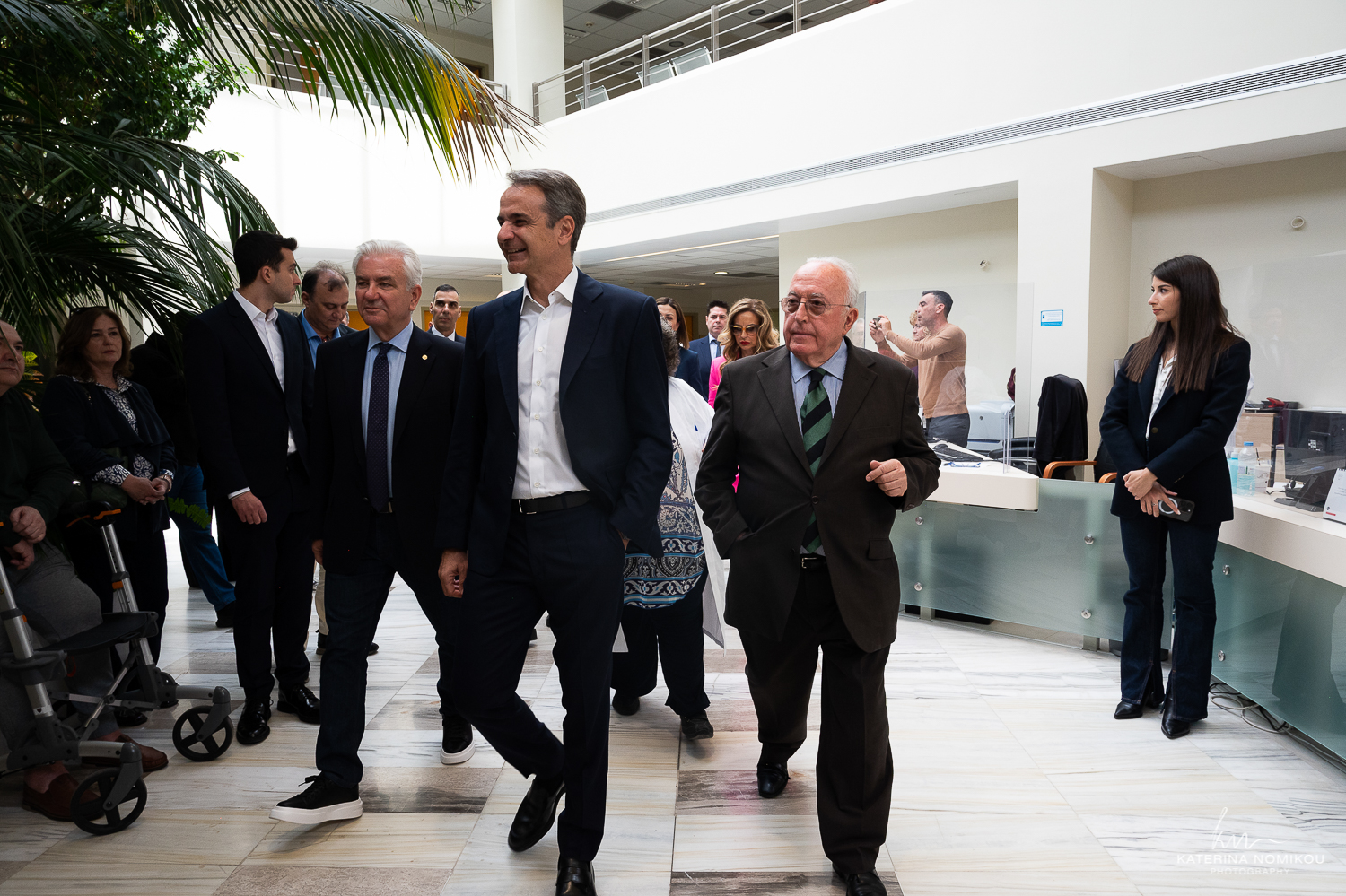 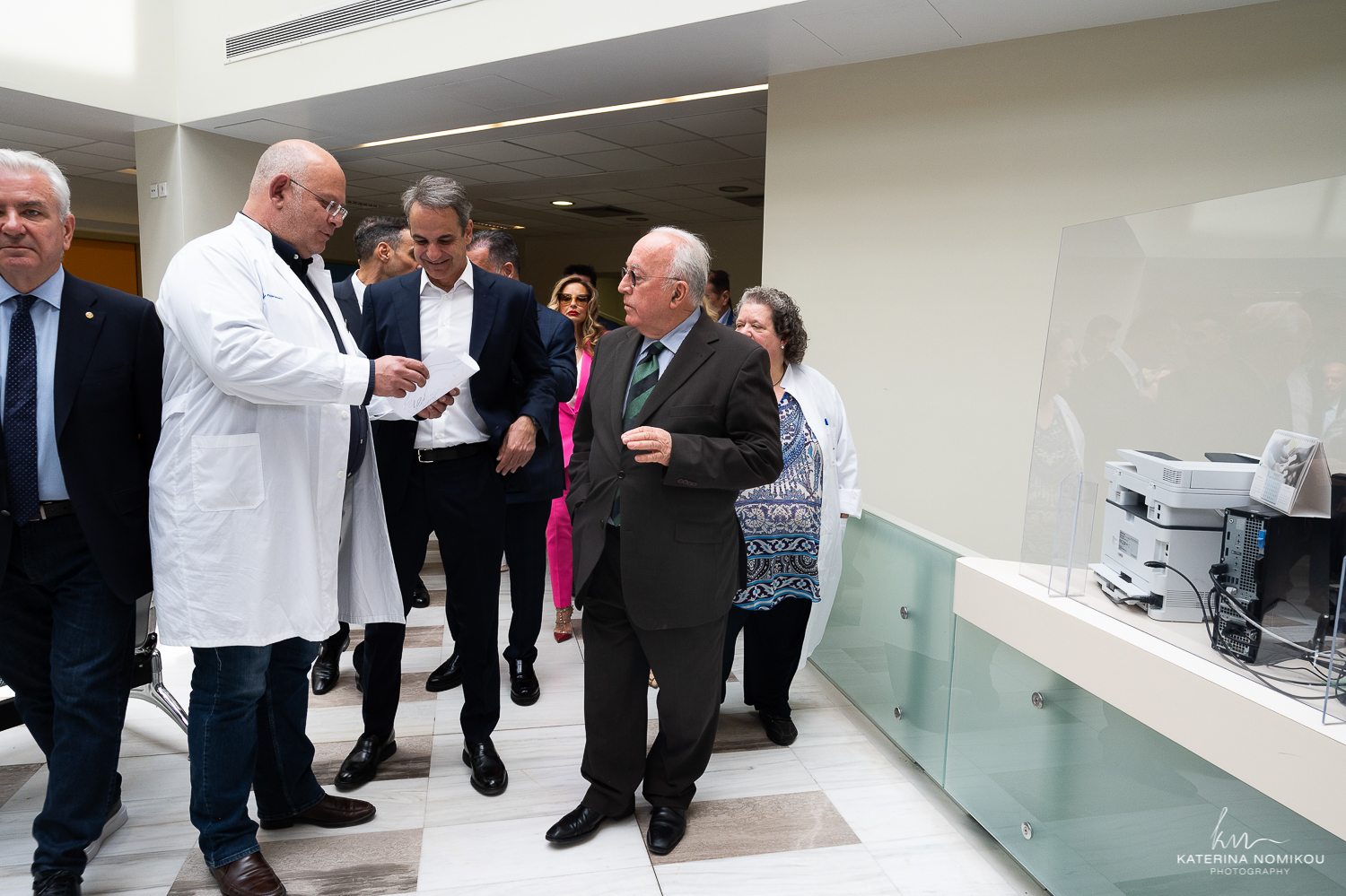 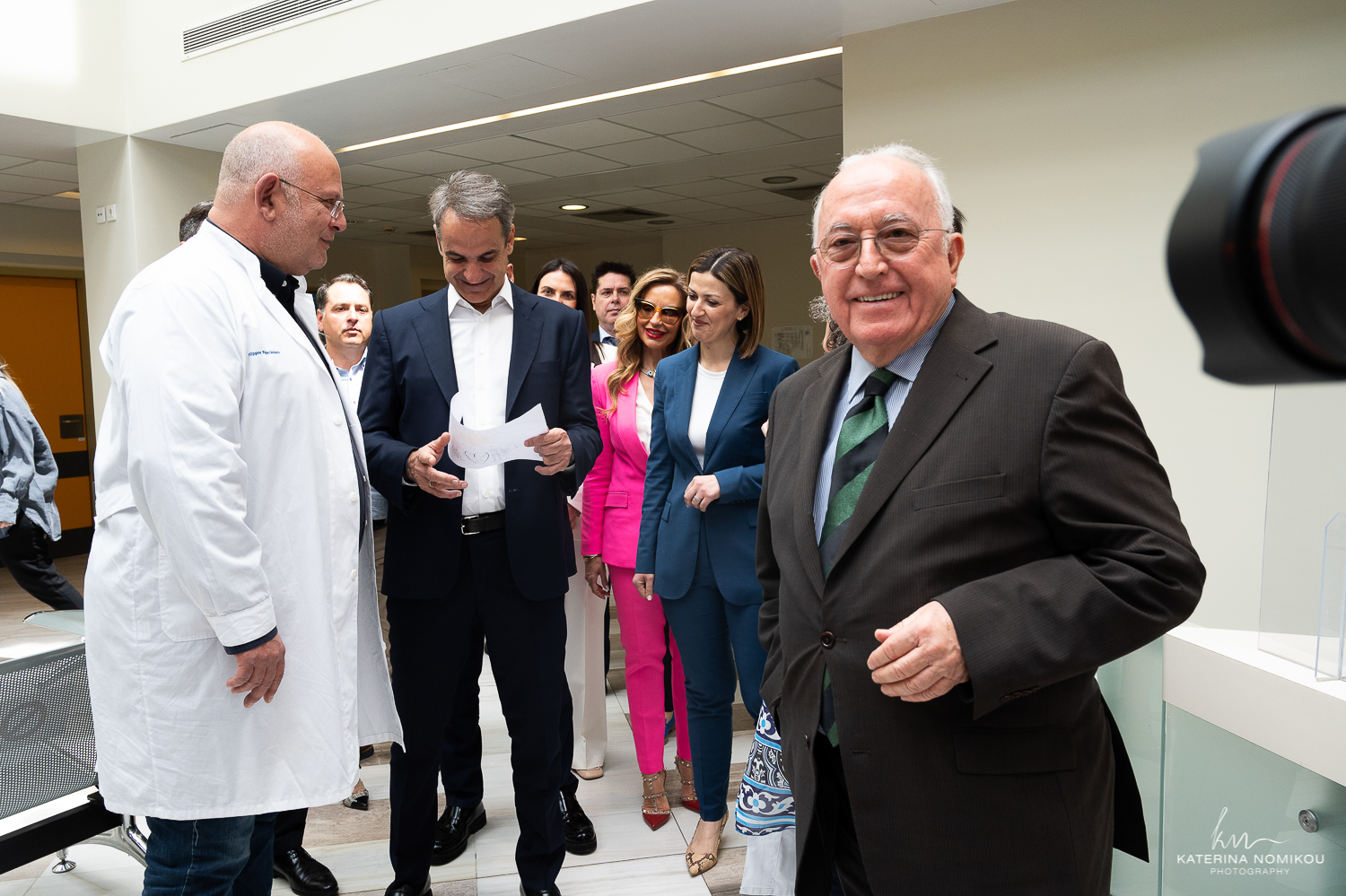 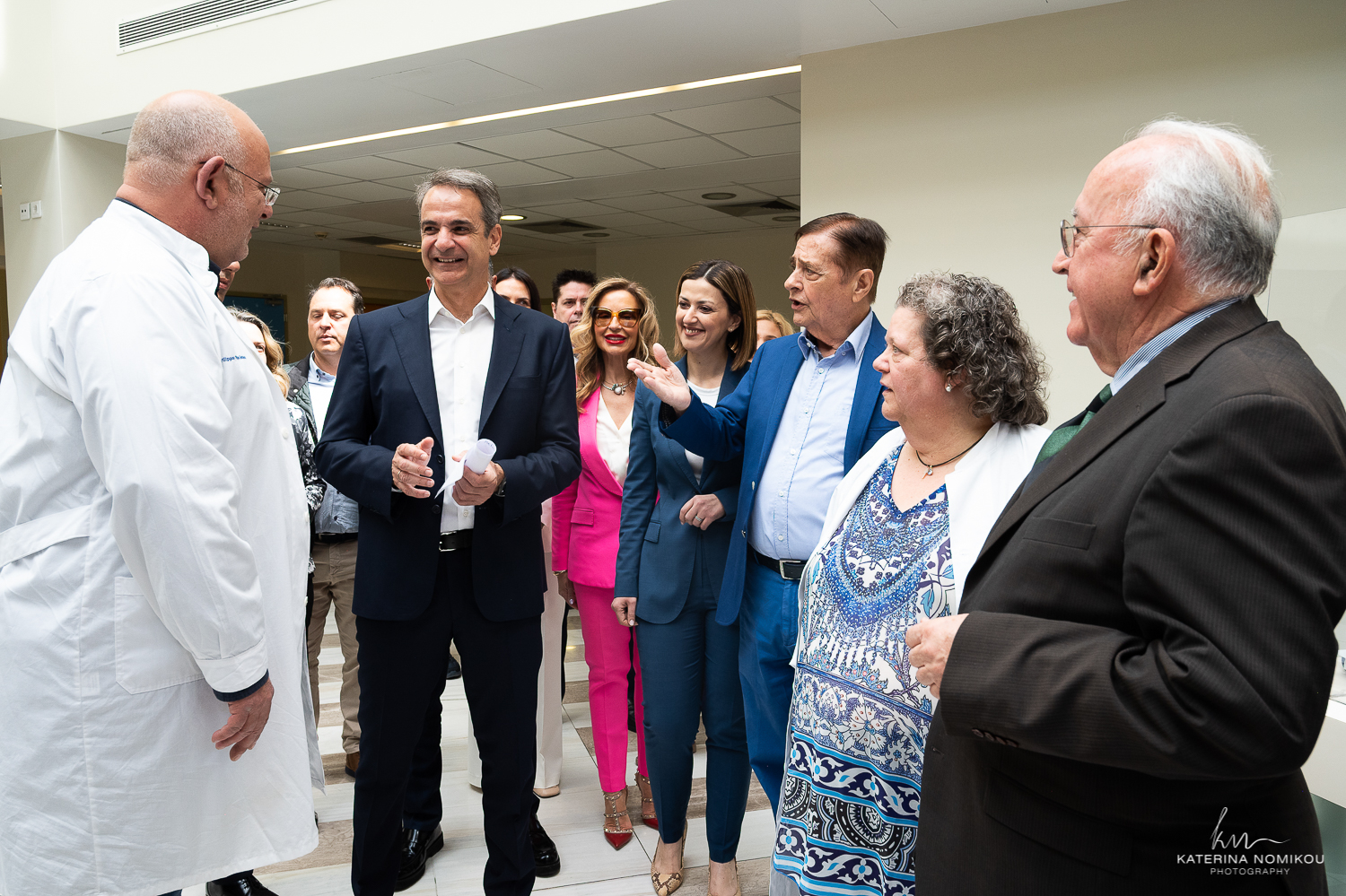 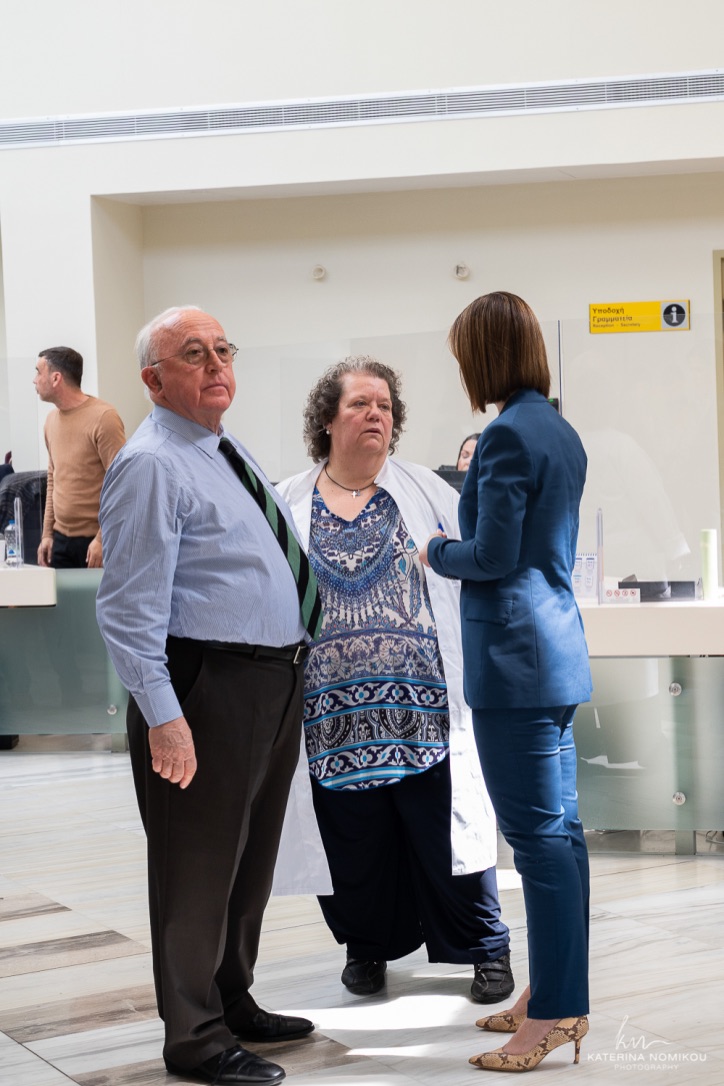 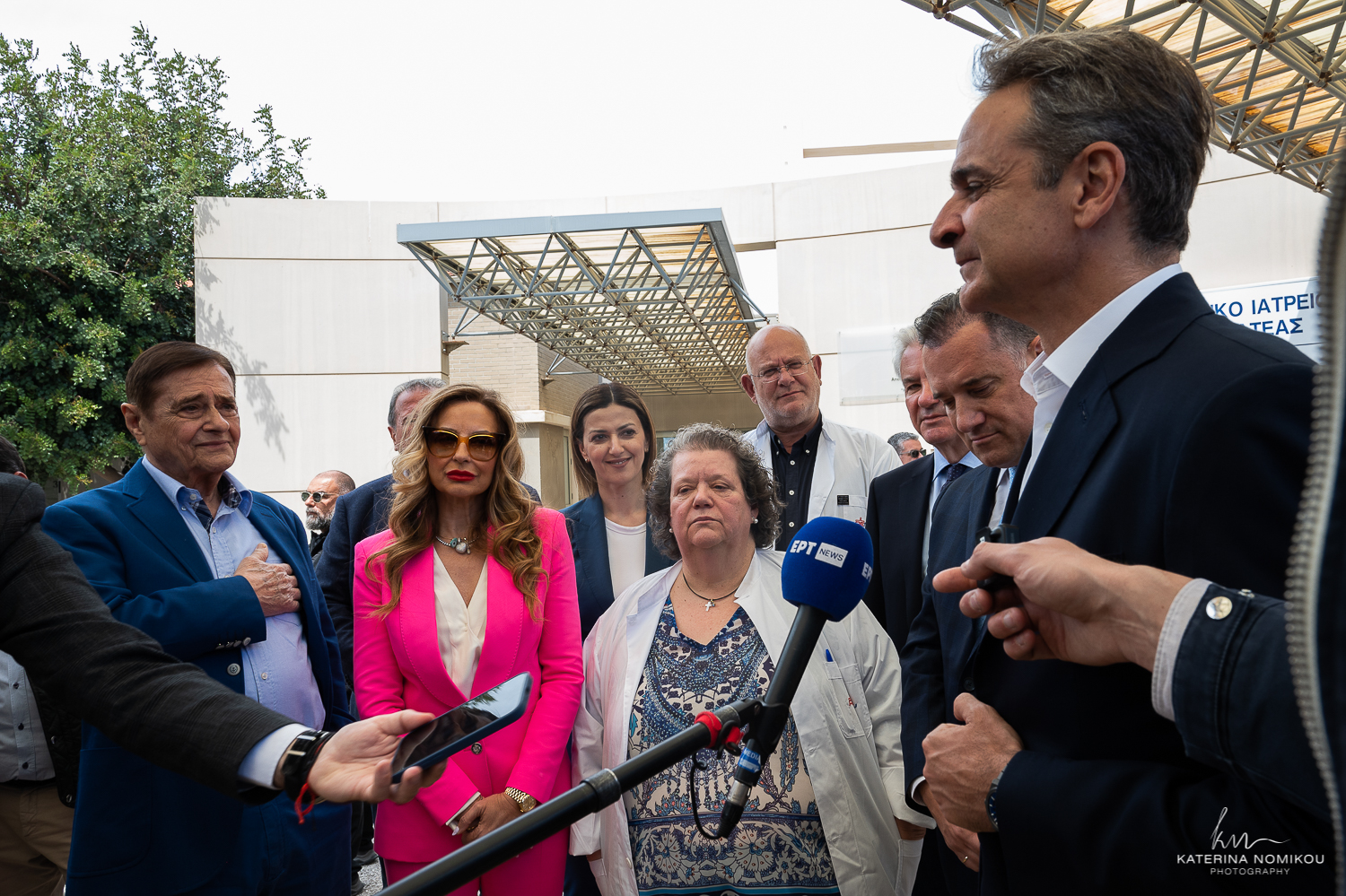 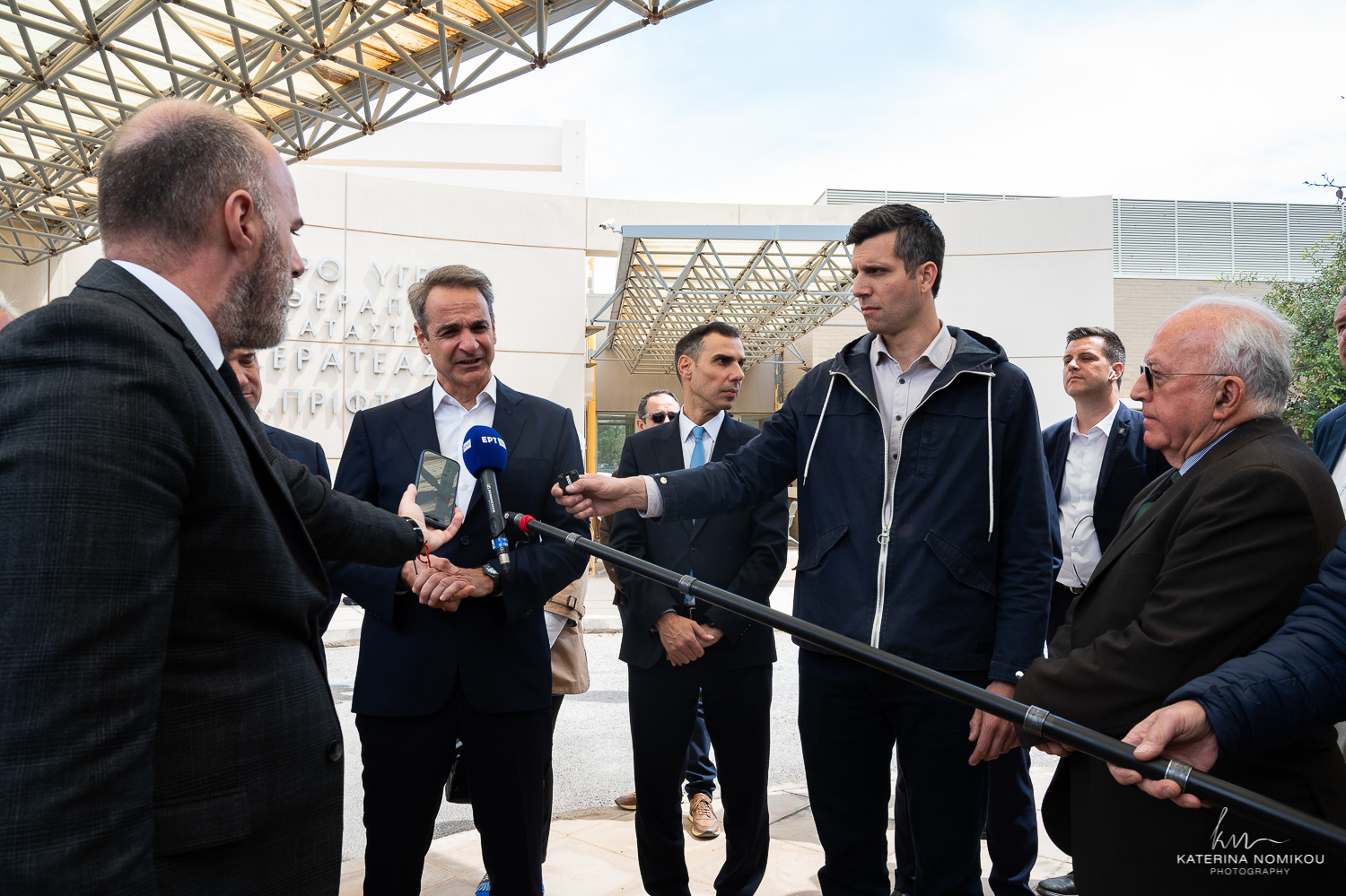 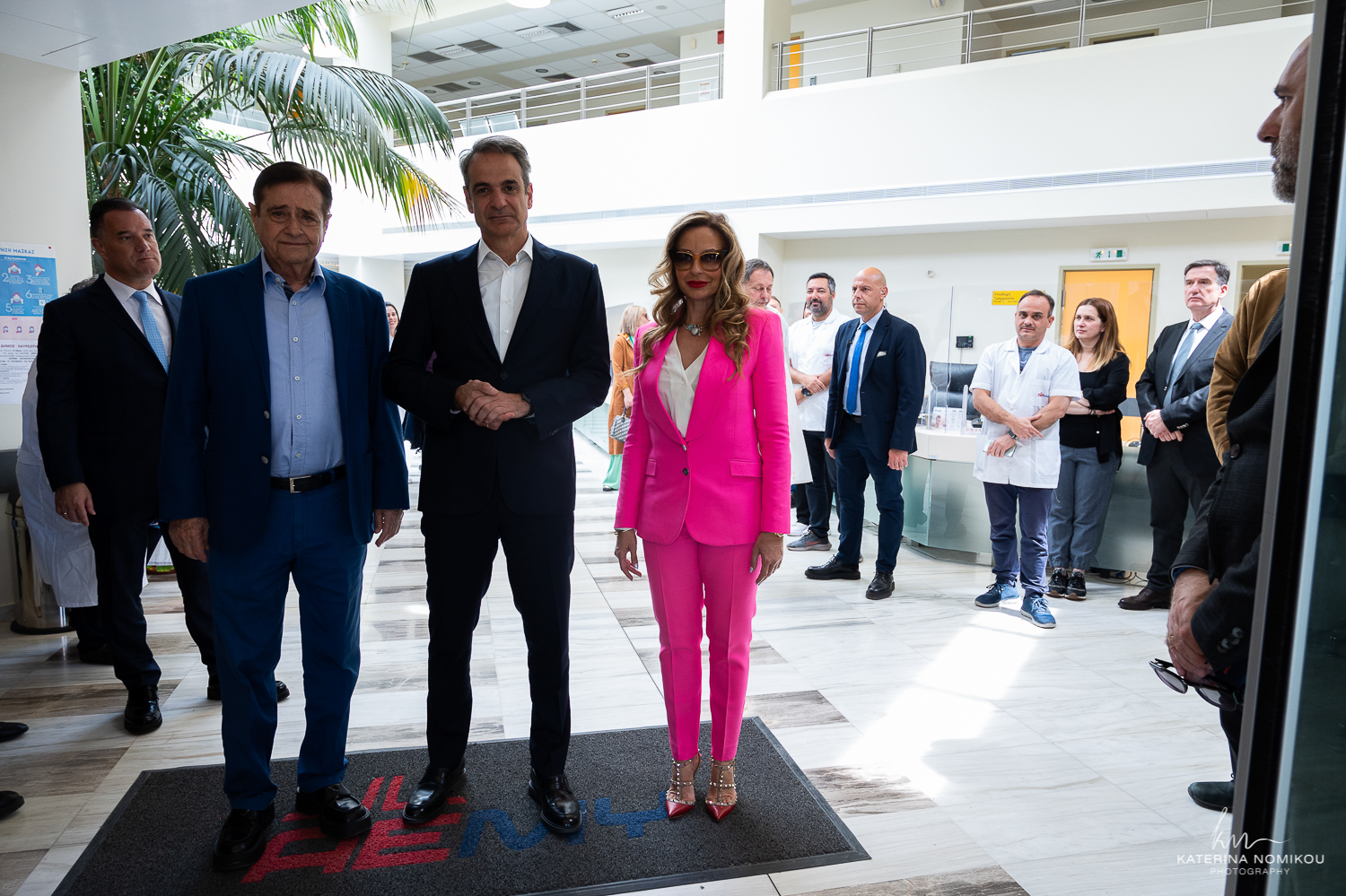 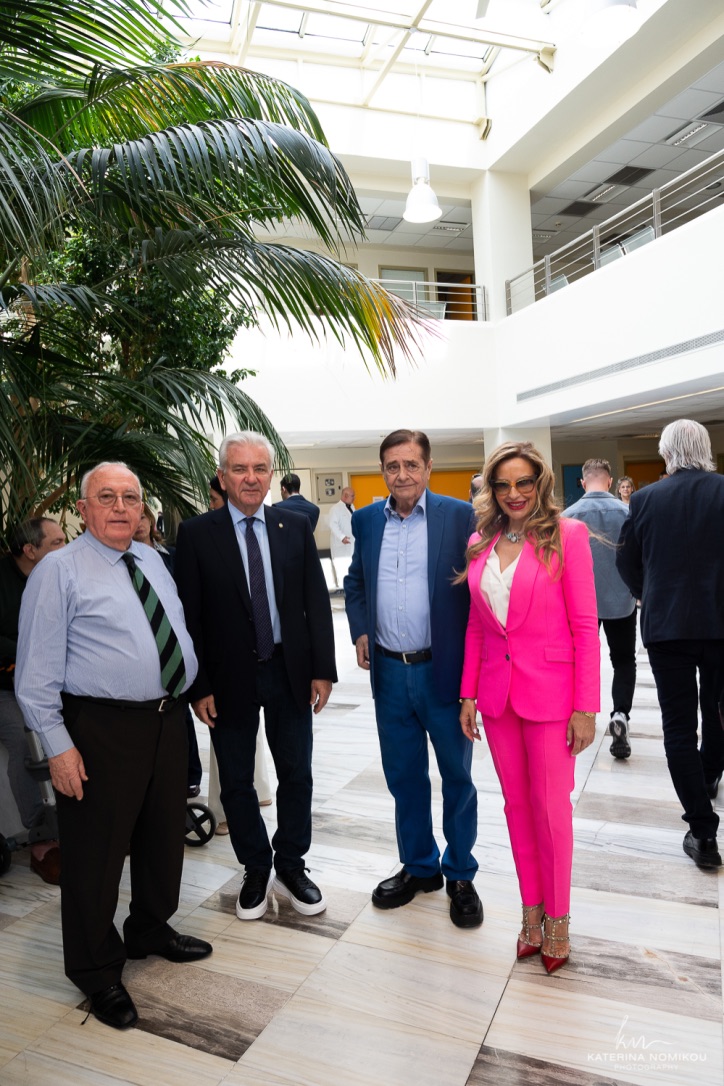 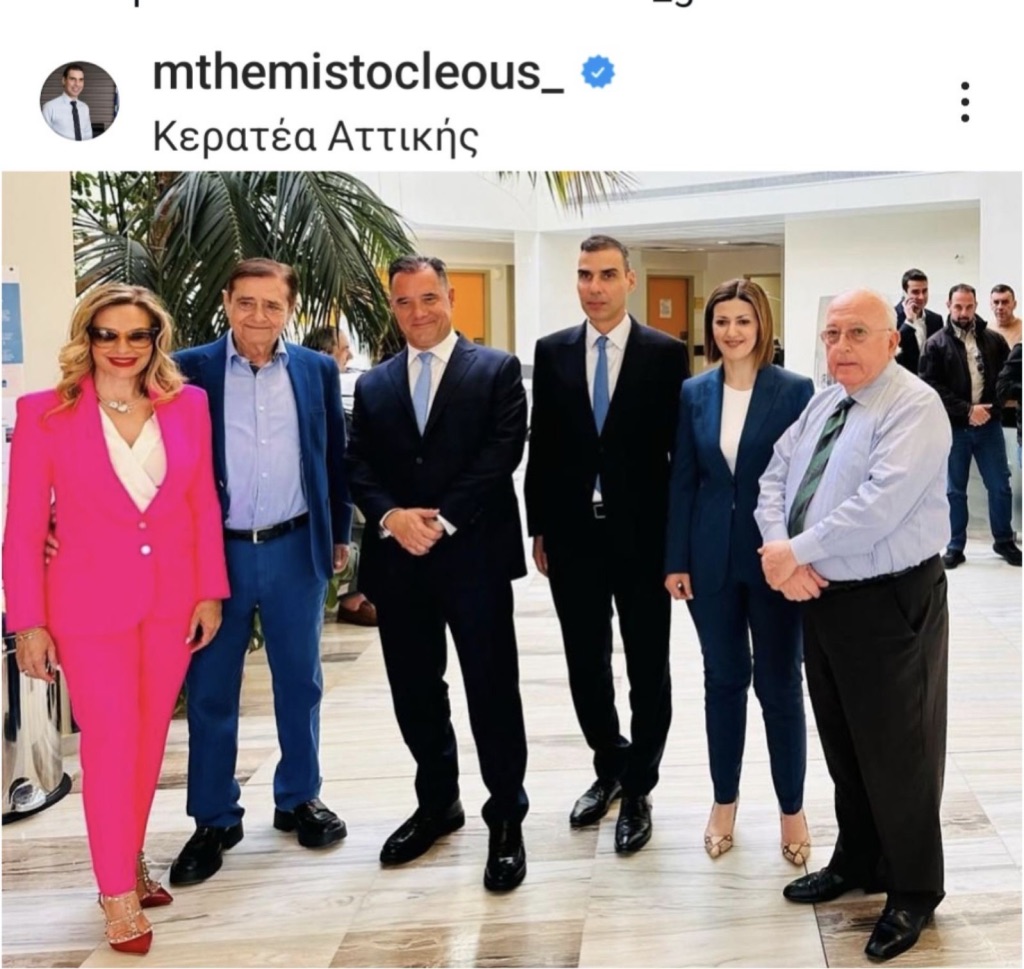 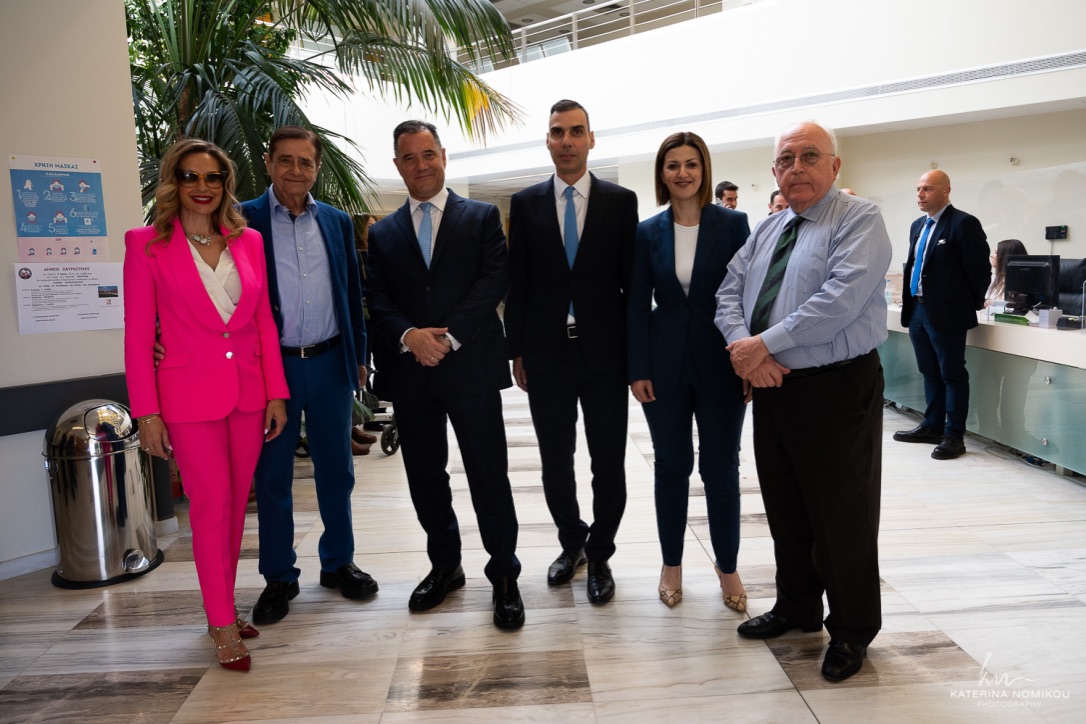 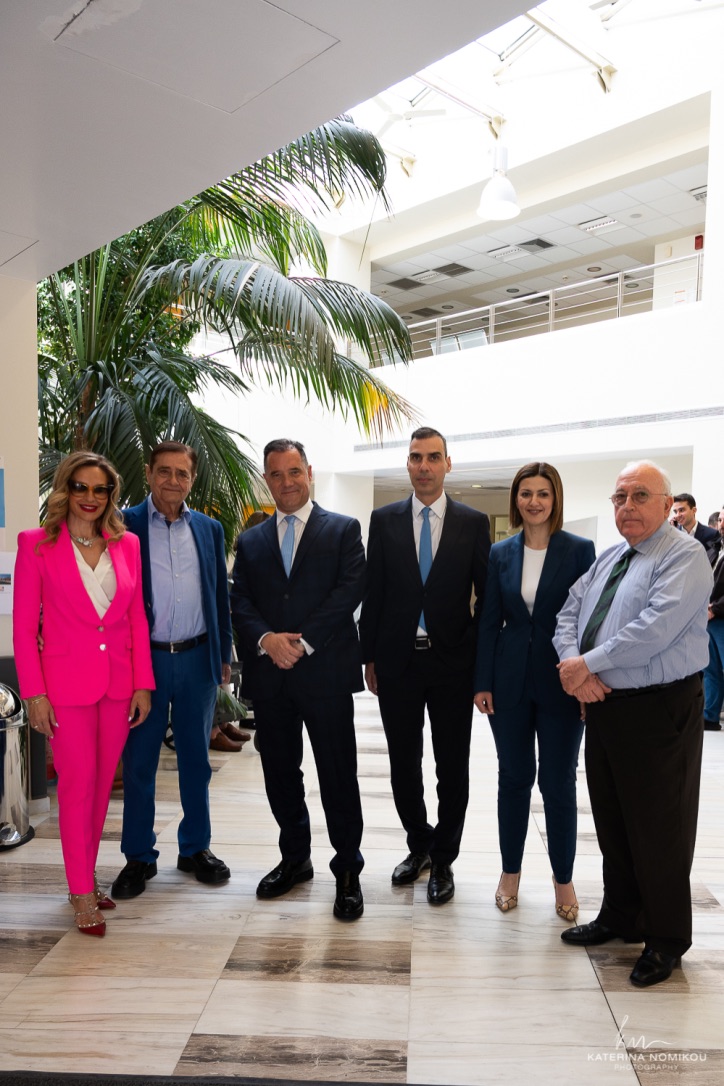 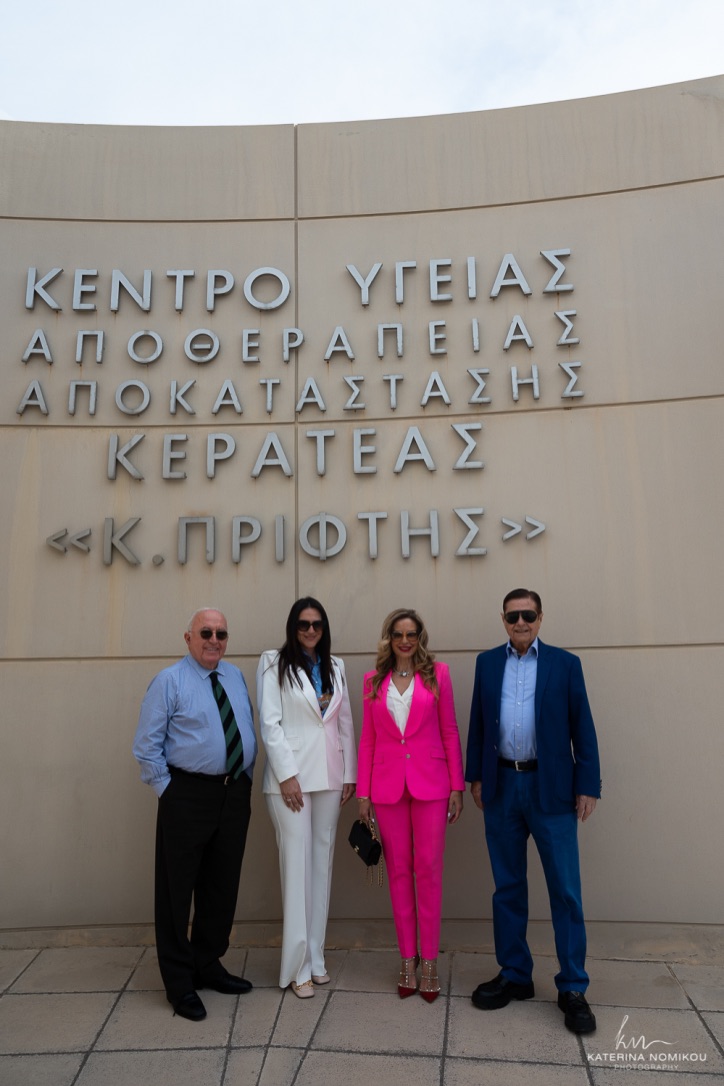 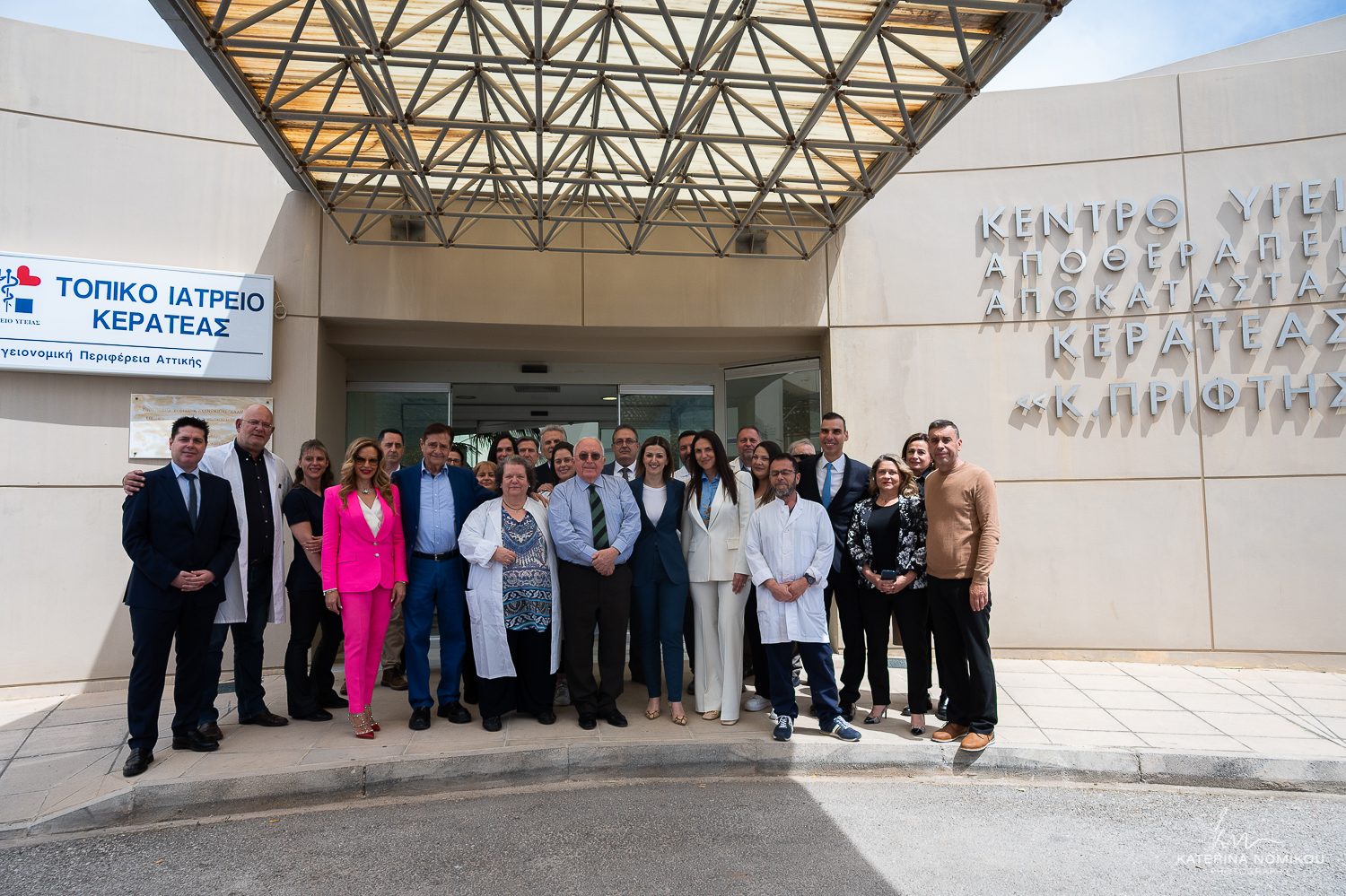 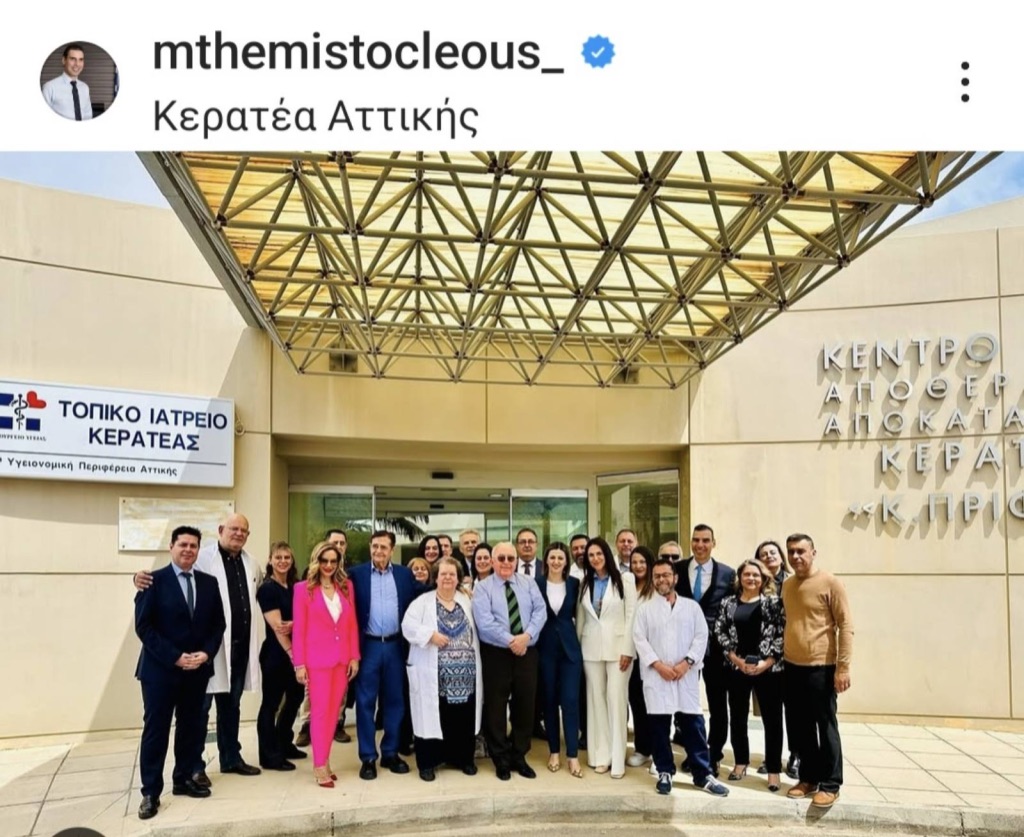 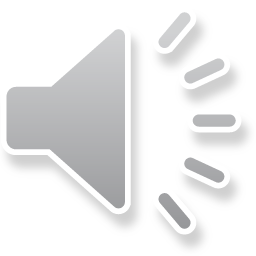